Welcome
Building Self-Paced Professional Development Opportunities for Faculty
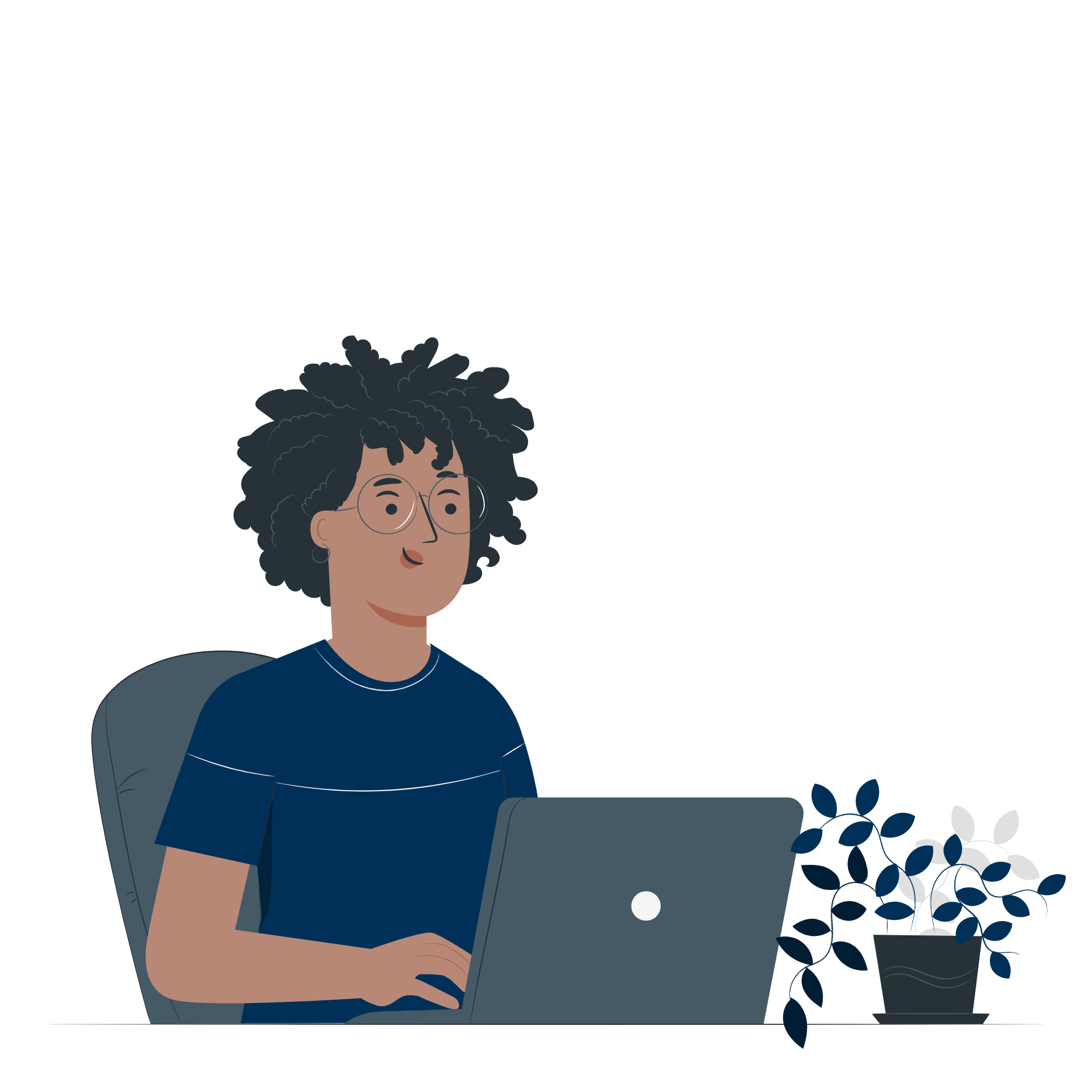 Introductions
Luz Española, M.S.	
Accessibility Specialist, Faculty
Laura Otero, Ph.D.
Instructional Designer, Faculty
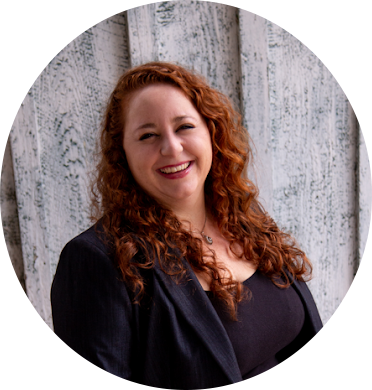 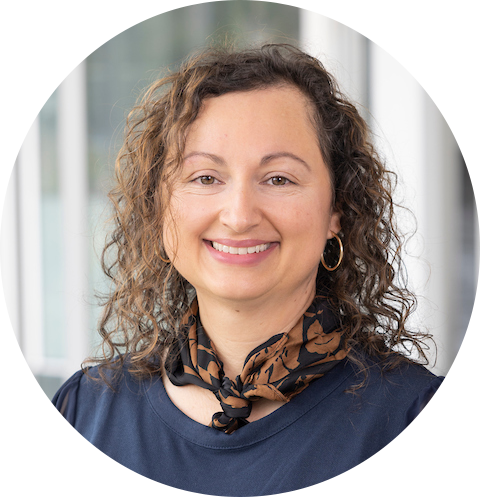 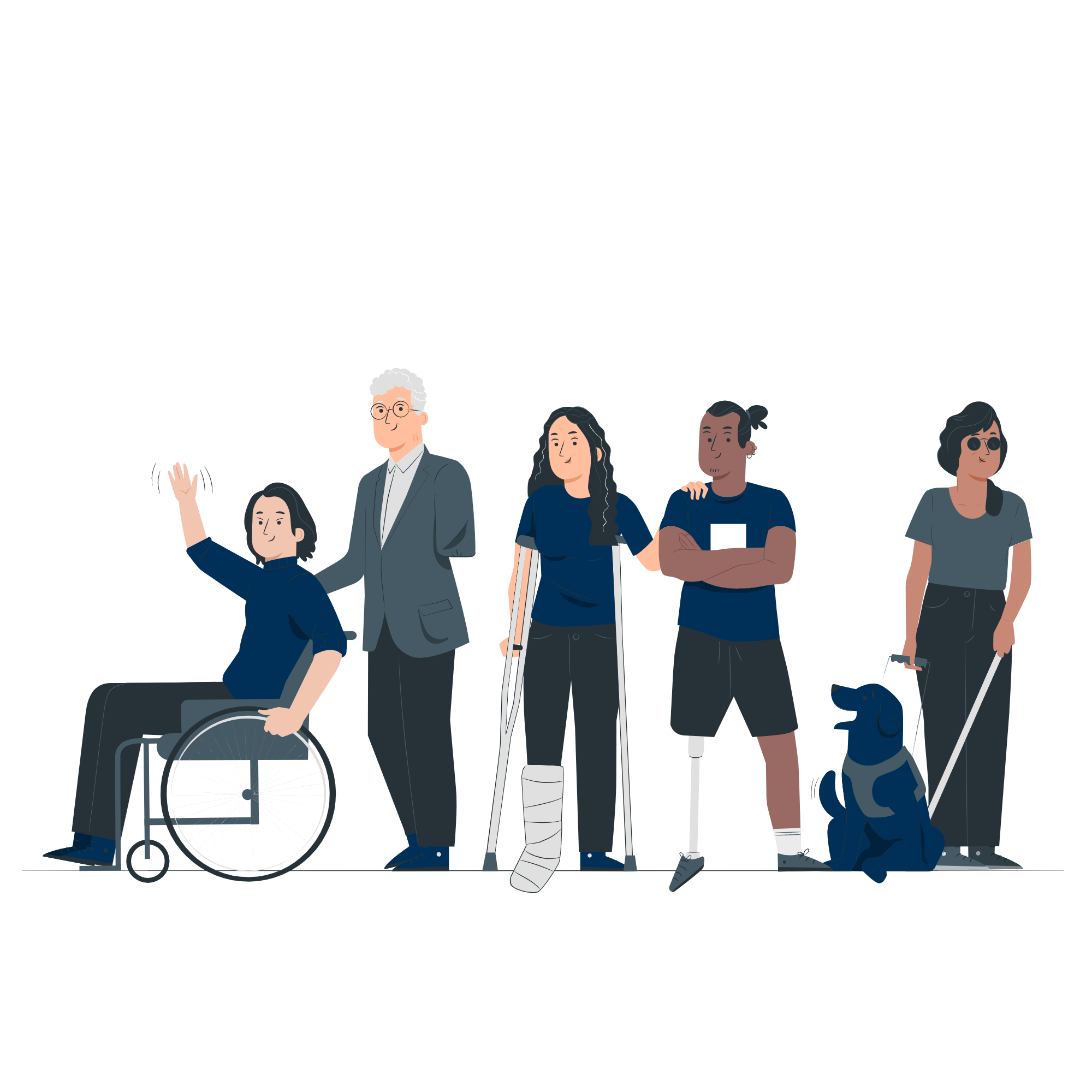 Background
Course Tracks 2022
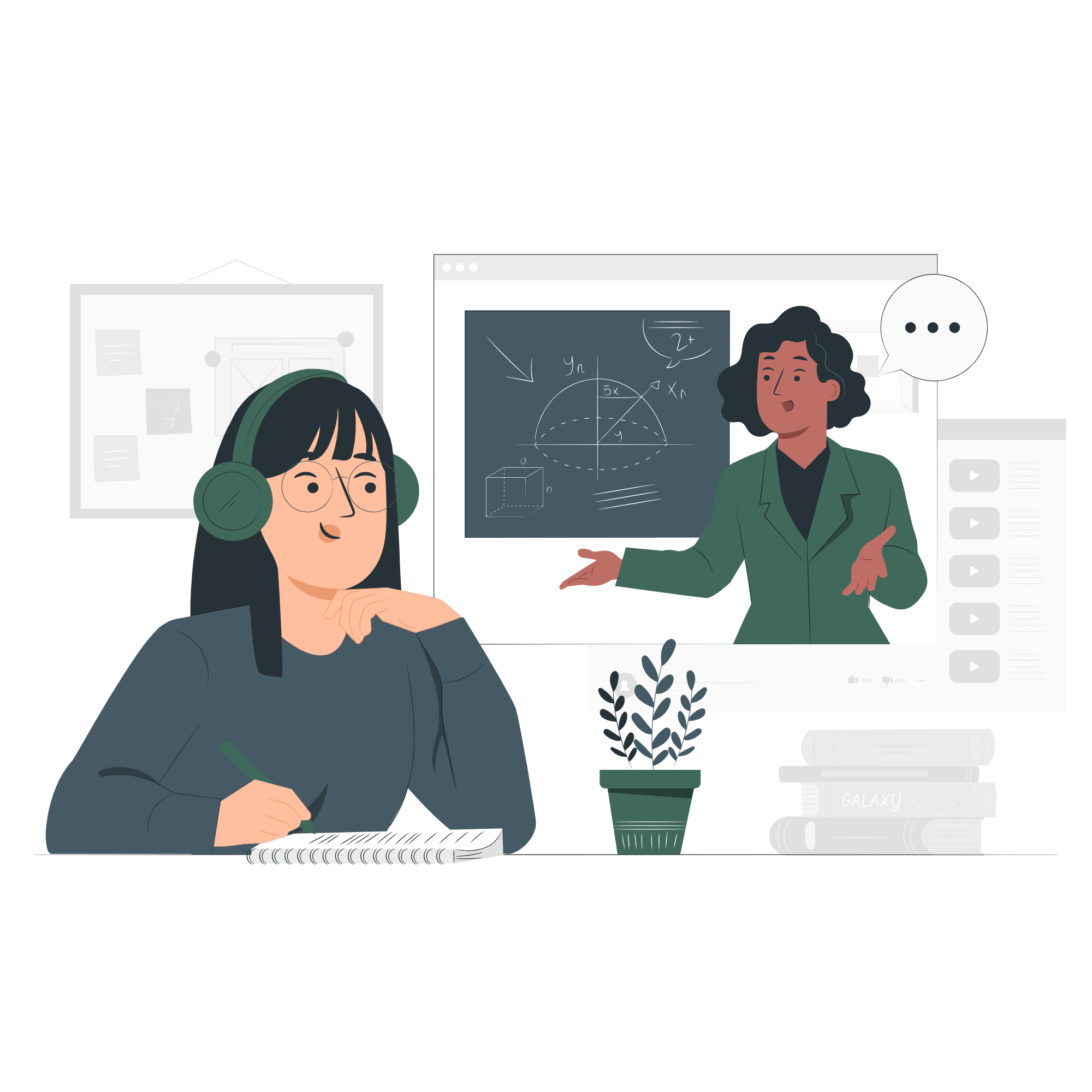 Track #1 Clearing the path for accessibility
Track #2 Demystifying Accessibility
Success Metrics 2022
67 participants (majority faculty)
86% course completion rate
Incentive: stipend upon successful completion
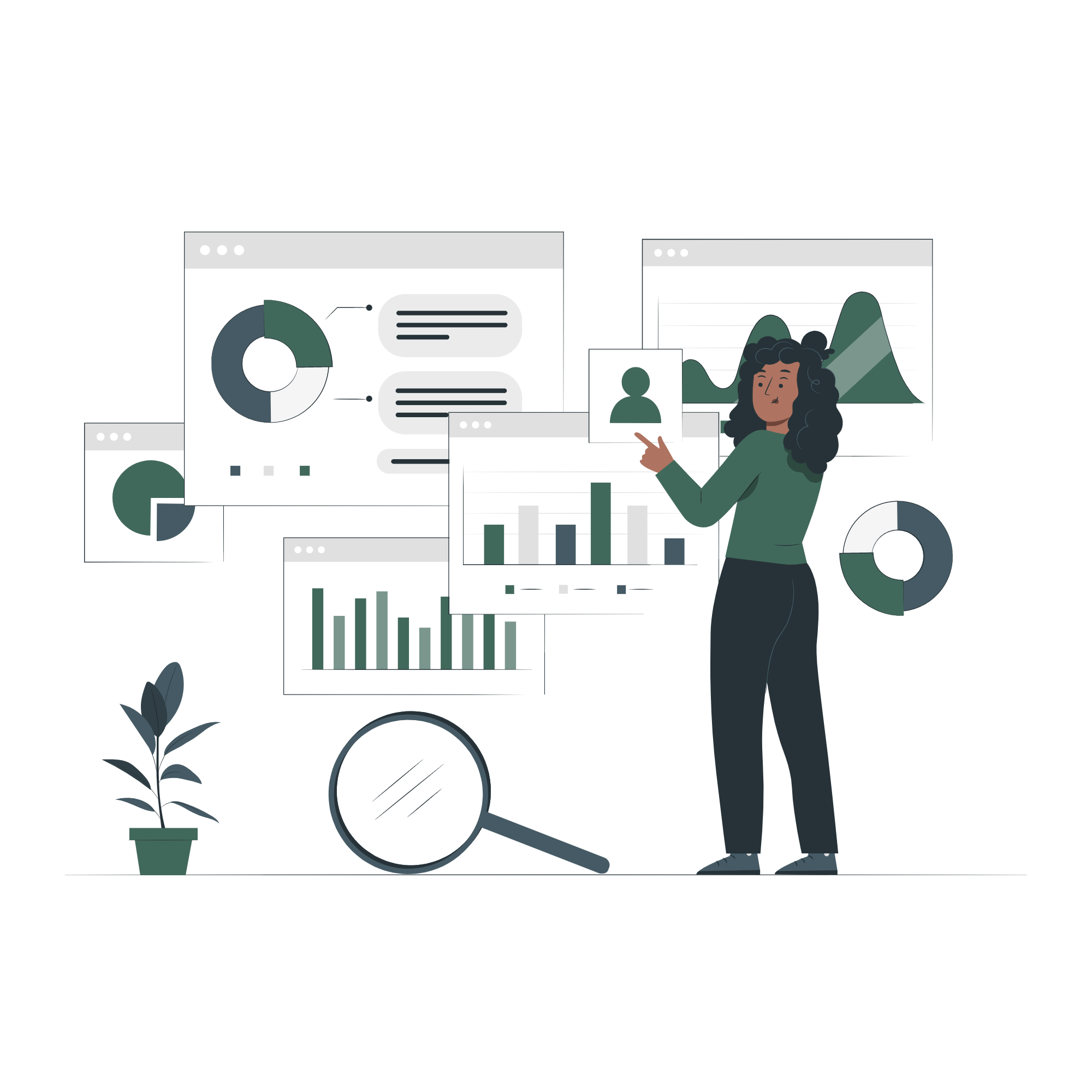 Course Tracks 2023
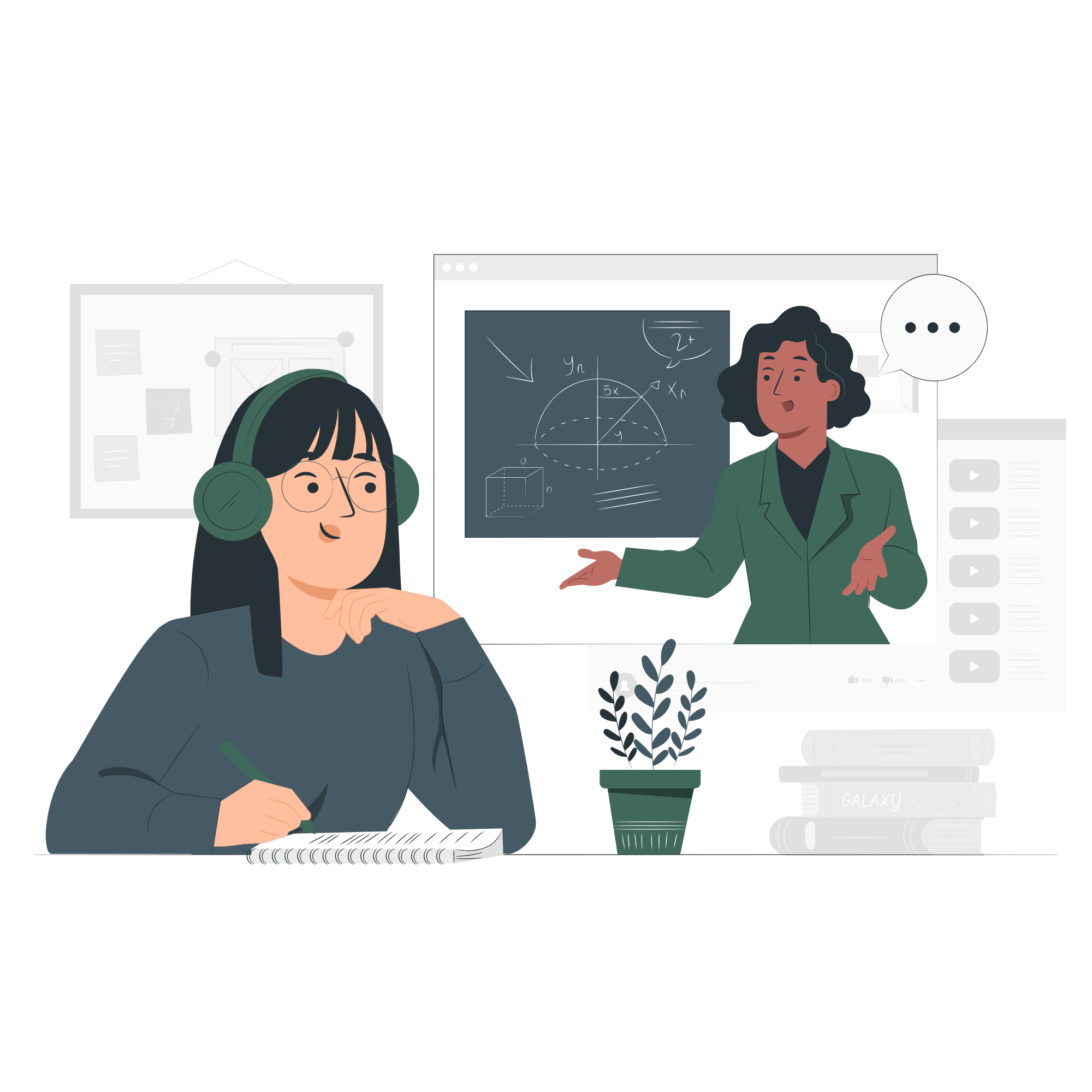 Track #1 Accessibility and UDL
Track #2 Create Accessible Digital Content
Success Metrics 2023
42 participants (majority faculty)
100% course completion rate
Incentive: stipend upon successful completion
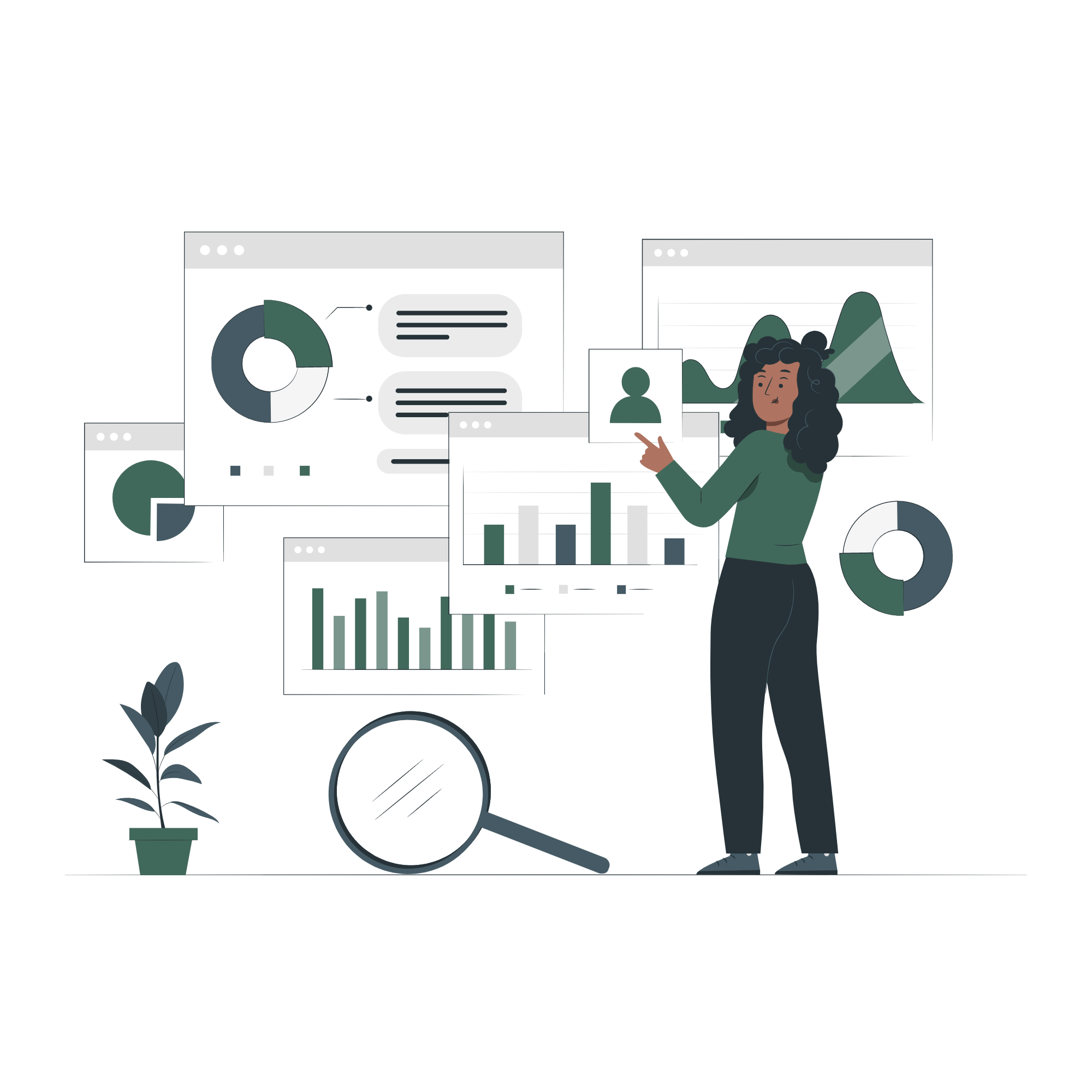 Post Feedback #1
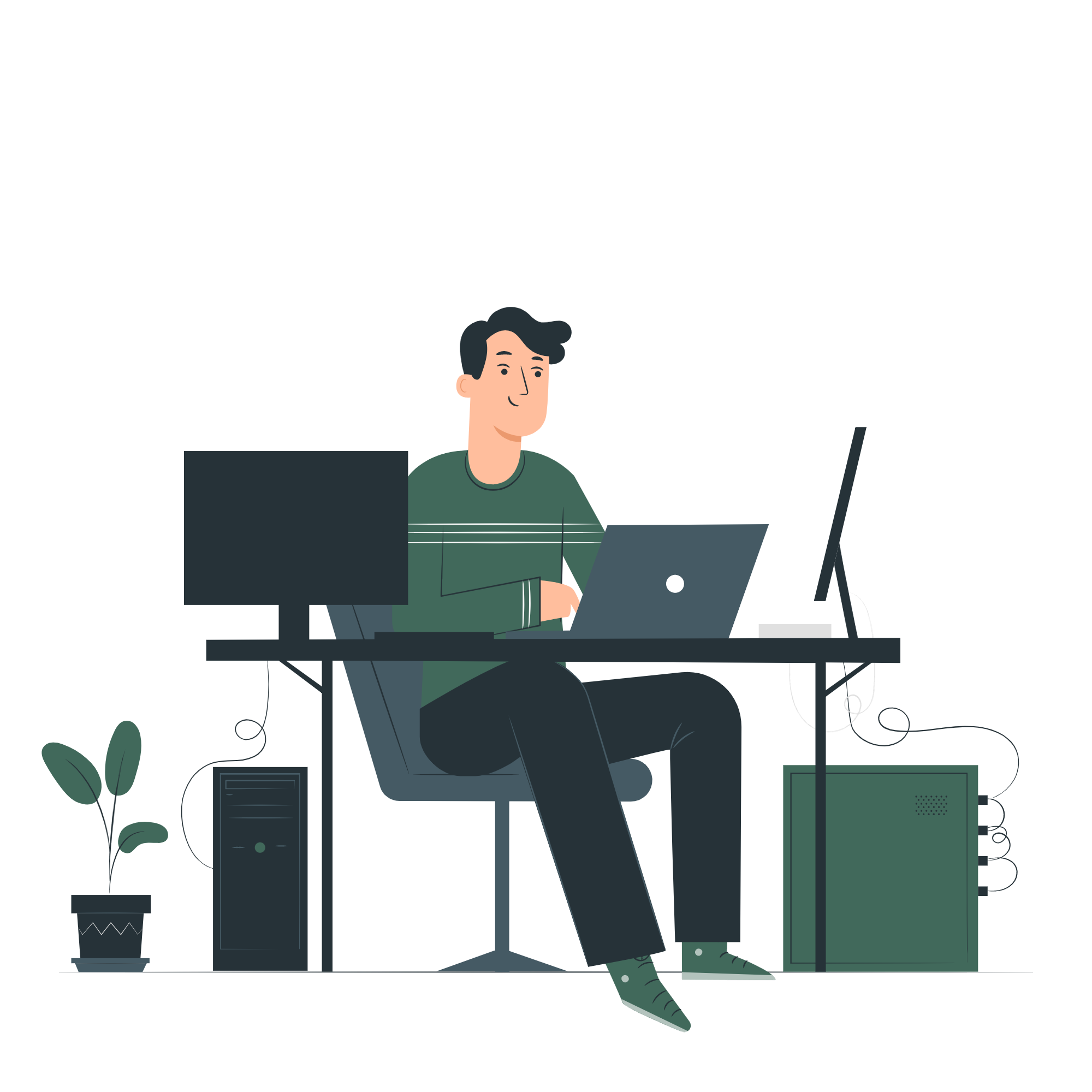 [Speaker Notes: “It was very hands-on and the tutorials gave us actionable information. The fact that I got to practice fixing issues in my course was of real benefit, as I knew loosely about these items, but never had a direct opportunity to practice using the accessibility checkers before.”]
Post Feedback #2
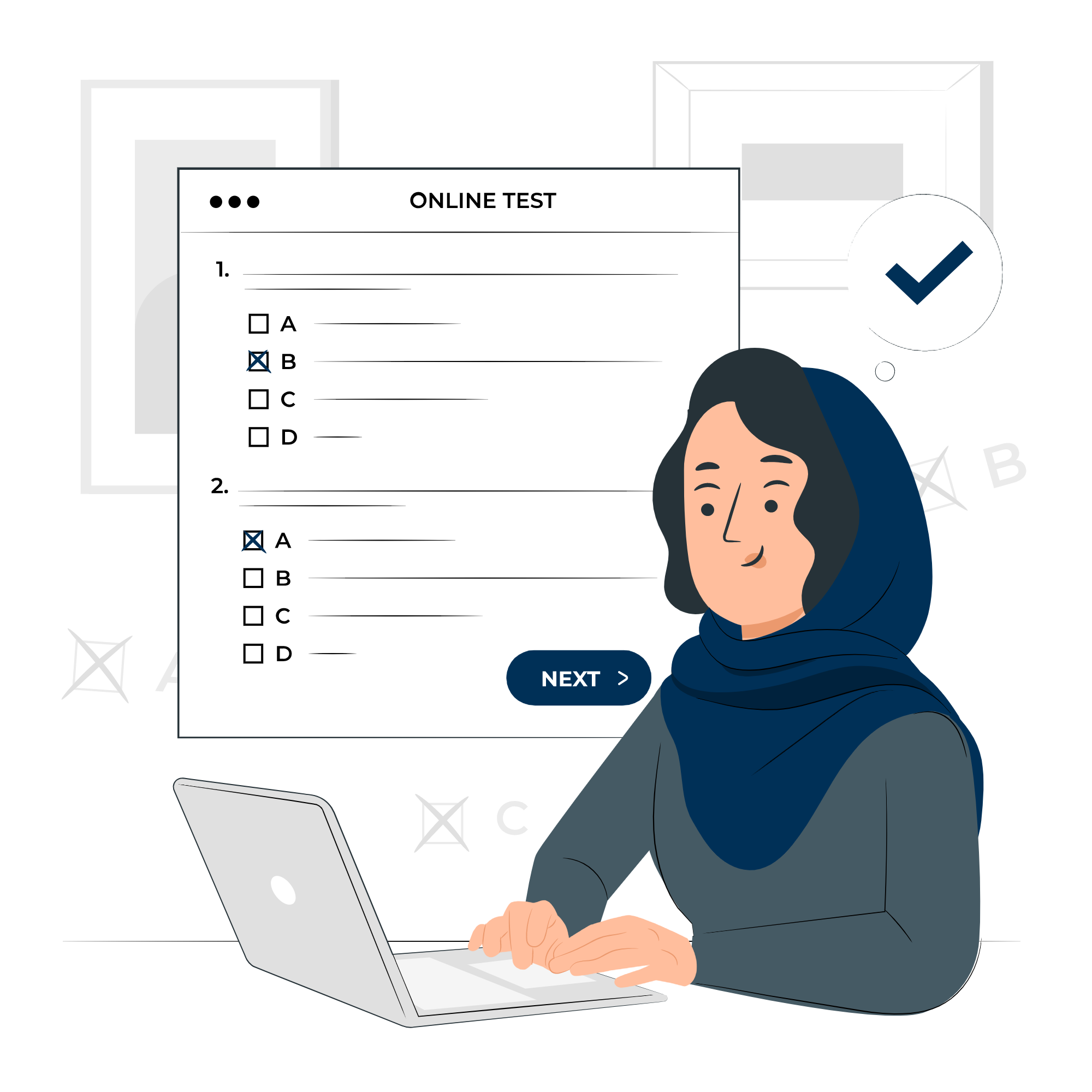 [Speaker Notes: “The assignments were at just about the right level... challenging enough that we were learning things, but not so difficult that I wanted to give up!”]
Post Feedback #3
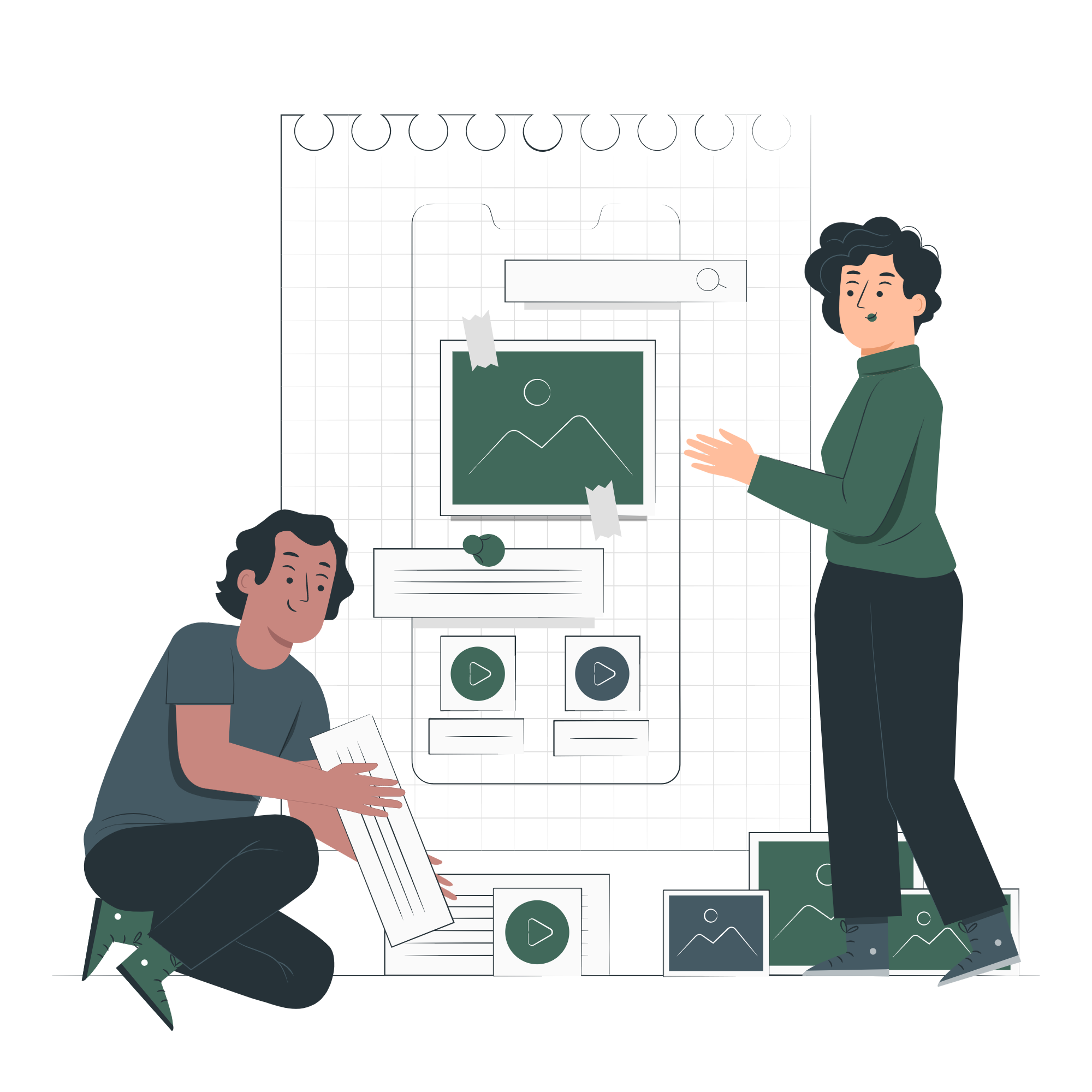 [Speaker Notes: “I loved the fact that every day I really learned something that will add value to my teaching going forward. Every minute was well spent(...) Enjoyed seeing the problems the other faculty were solving.”]
Our continued journey
Open the course year round
Continue stipend incentives
Open to students fill the gap of accessibility knowledge in curriculum
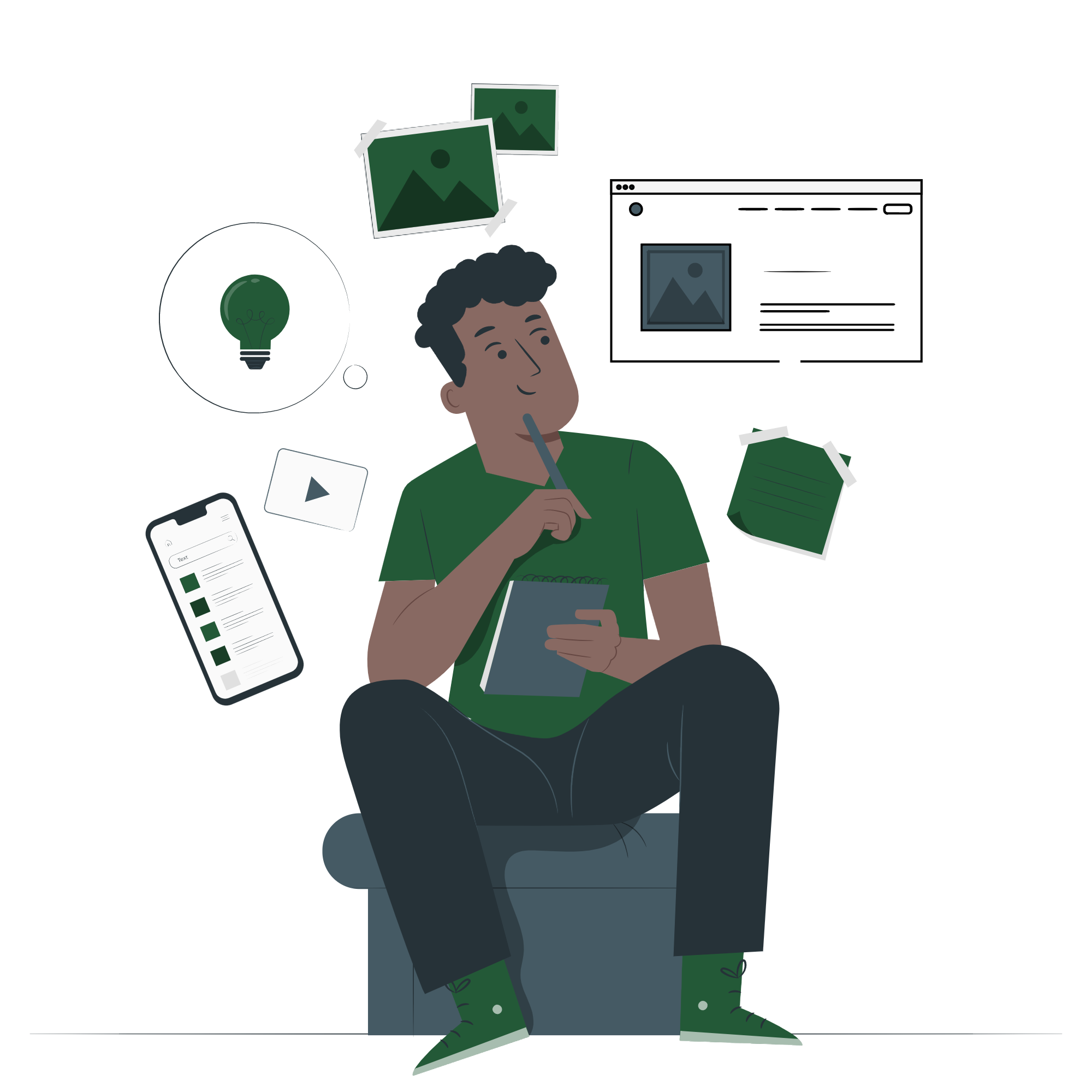 Course Map
ACE100 Course map review
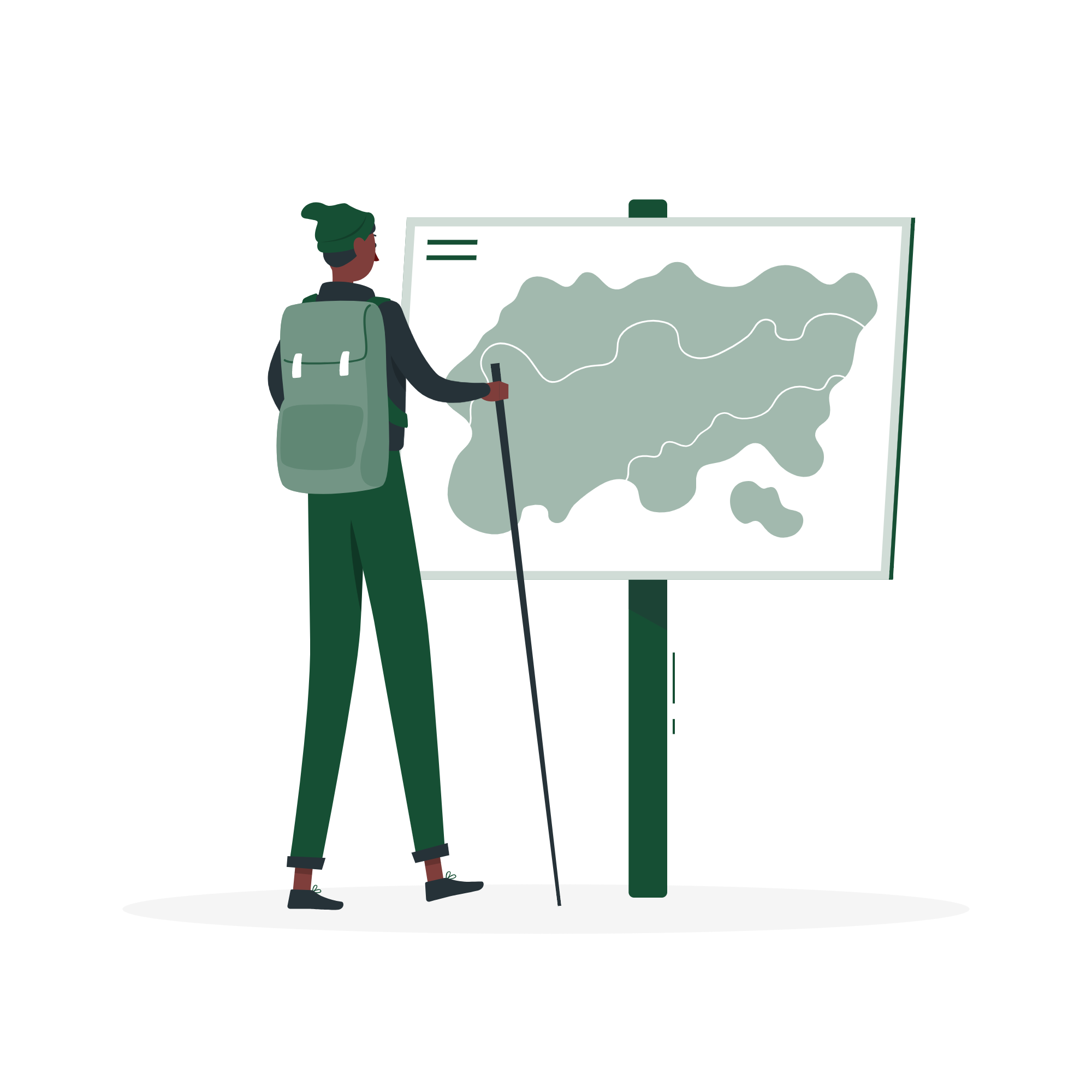 Course Review
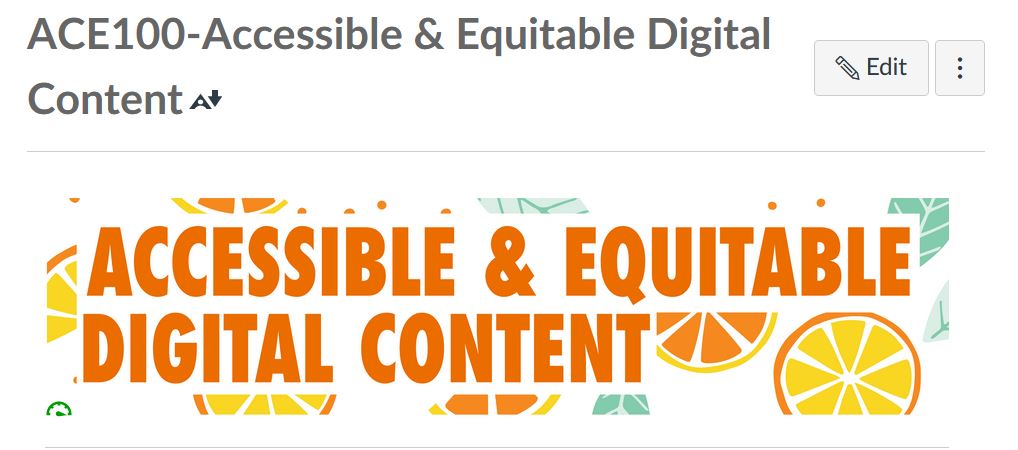 Course Request Form
Visit bit.ly/ACE100atCSUMB
Or use QR Code
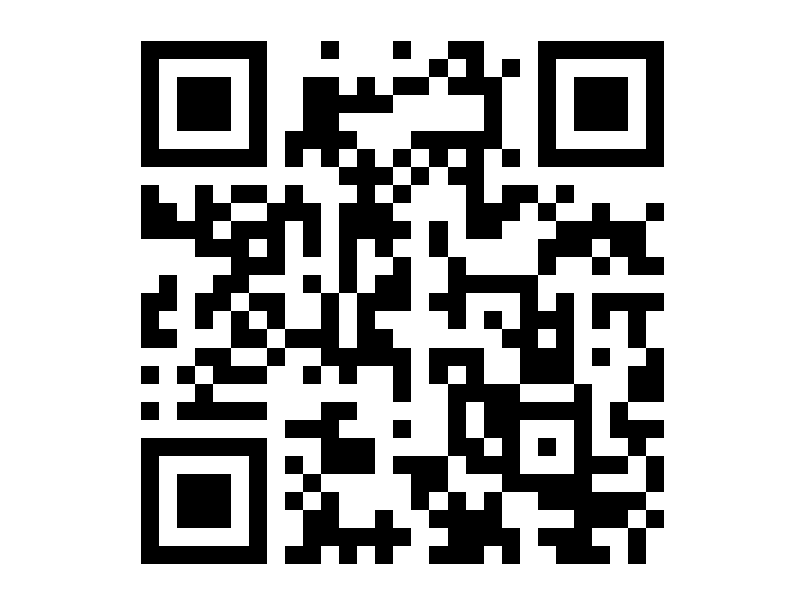 Thank You
Laura Otero
lotero@csumb.edu
linkedin.com/in/lauralarkotero
Luz Española
luzespanola@csumb.edu
linkedin.com/in/luzespanola
Course Request Form
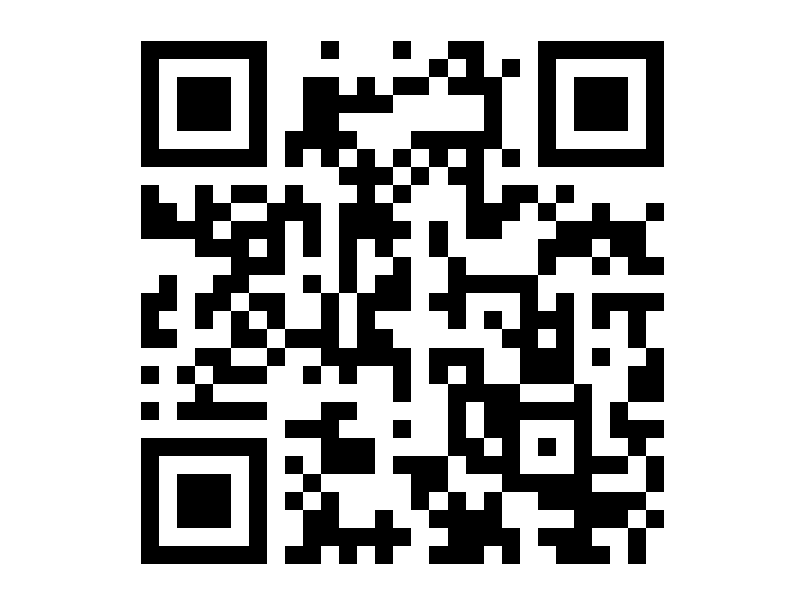 Questions
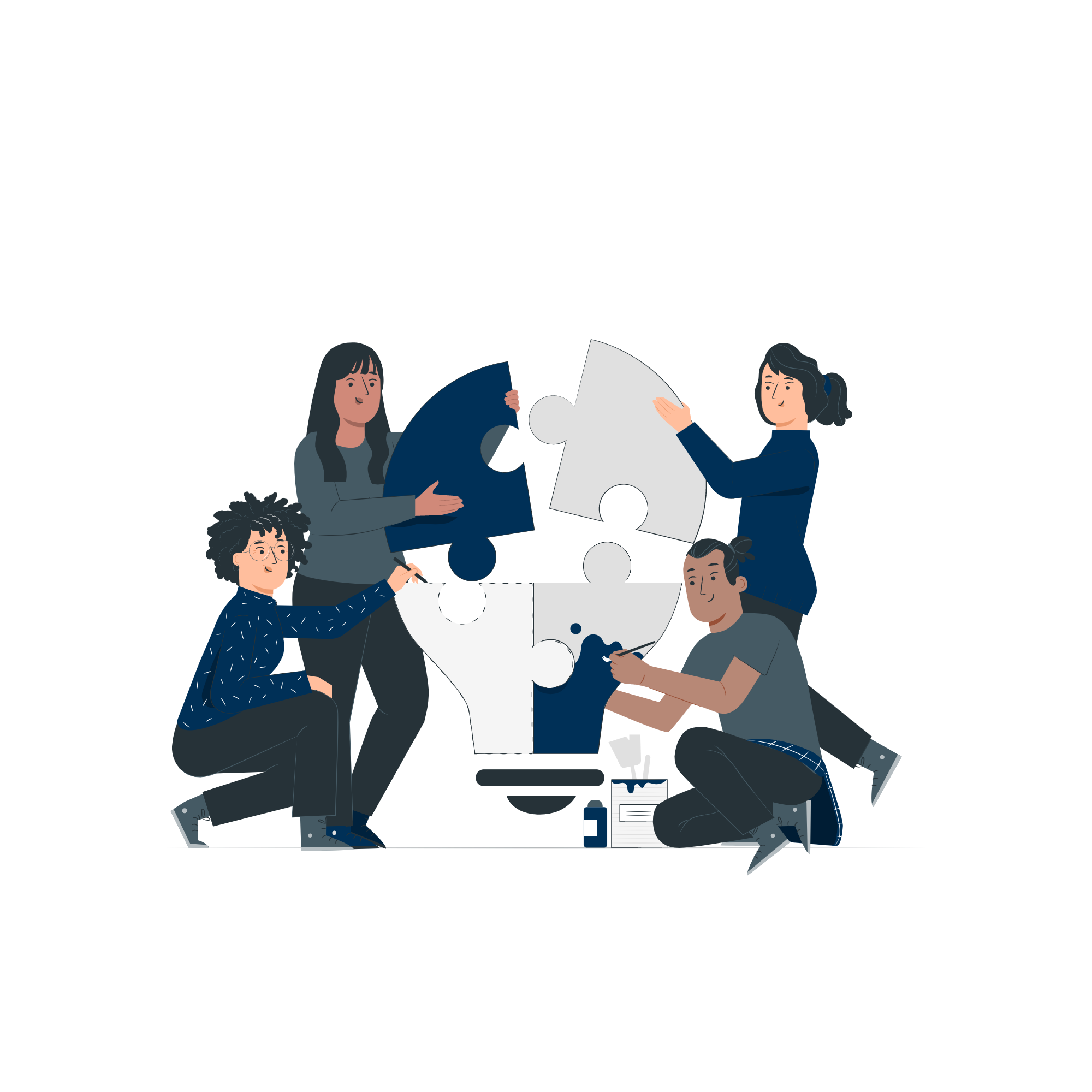